Présentation des Cadets de la Défense Toulon-Ouest
Partenariat avec
 la Marine Nationale
 
 La FLOTILLE AMPHIBIE
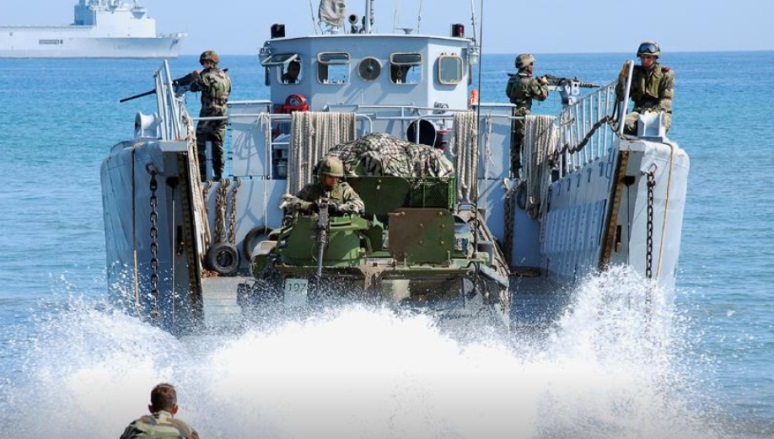 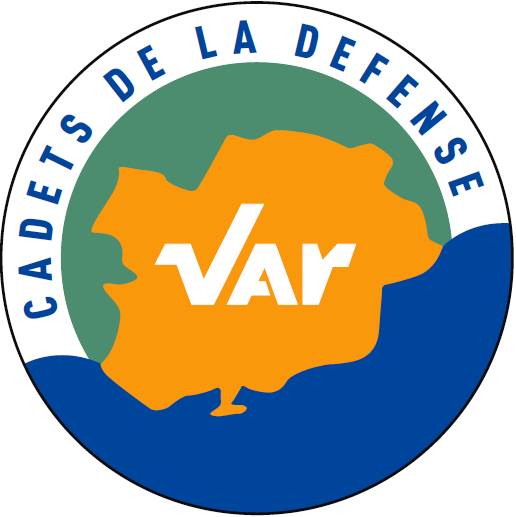 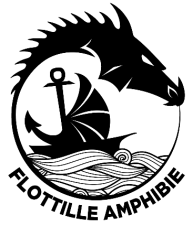 Qu’est ce qu’un Cadet de la Défense? 1/2
Pourquoi ?
Pour répondre au plan «Egalité des chances» du ministère de la Défense
Pour avoir une meilleure connaissance de l’armée
Pour tisser des liens « Armée /Nation »
Comment ?
Quatre thèmes :
Mémoire et patrimoine  			(10h)
Civisme					(14h)
Sport						(10h)
Découverte des métiers de la  Marine                	(16h)
Qu’est ce qu’un Cadet de la Défense? 2/2
Où ?
Base Navale de TOULON

Quand ?
16 mercredis après-midi dans l’année
Un camp de 5 jours pendant les vacances de printemps
Une immersion dans la  Marine Nationale
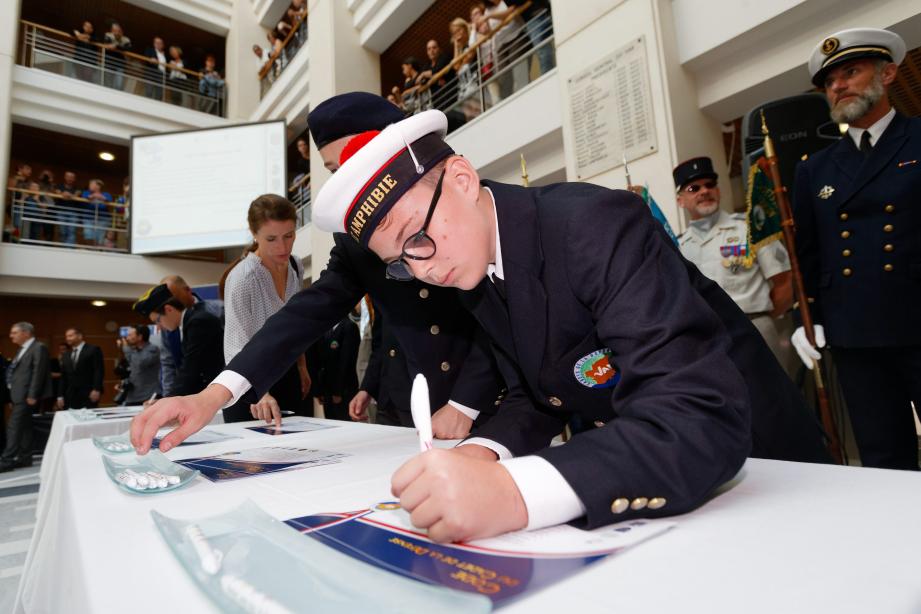 Devenir Cadet C’est  :- Etre assidu(e)- Respecter la charte du Cadet- Faire preuve de civisme
Pour devenir Cadet , tu dois : 

Faire une lettre de motivation.

Être né(e) entre le 1er juillet 2007 et le 30 juin 2009.

Avoir une carte d’identité en cours de validité.

Renseigner un dossier.
La Charte des Cadets  :
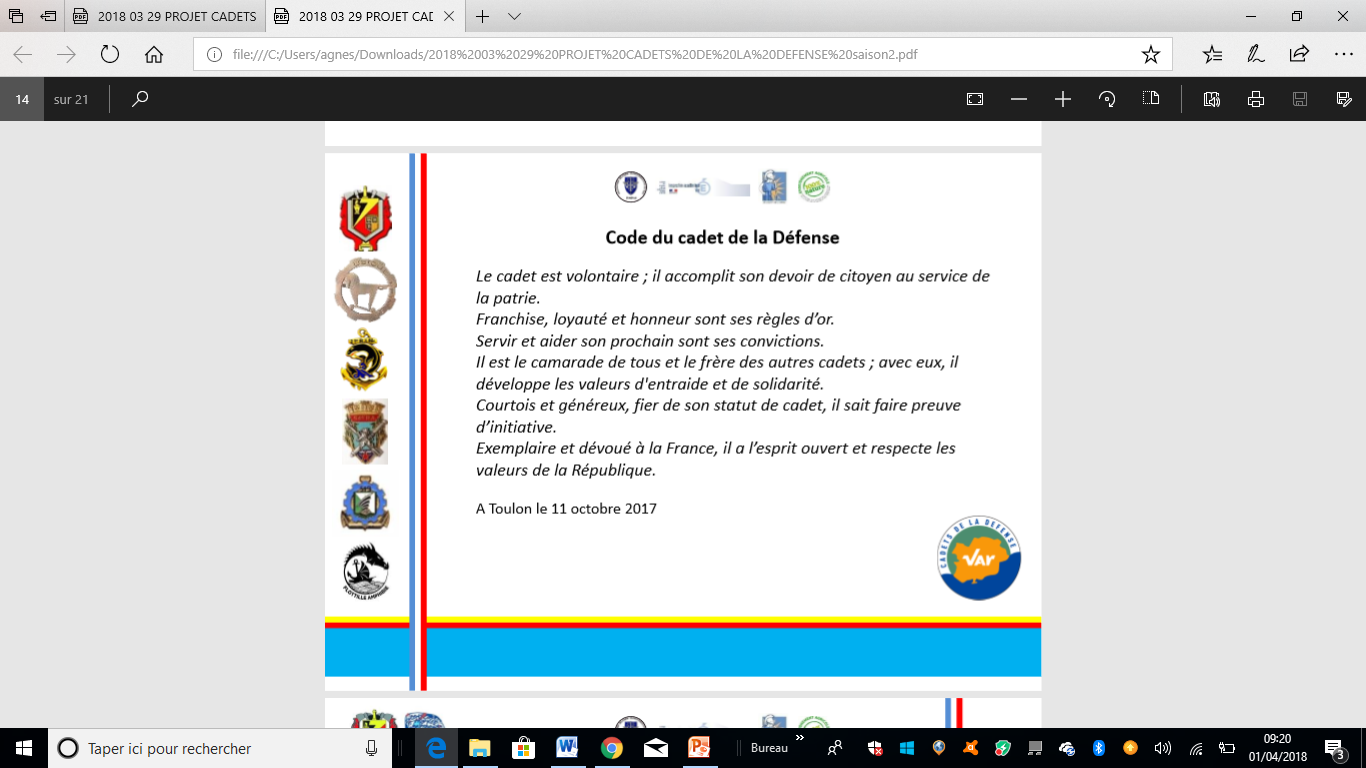 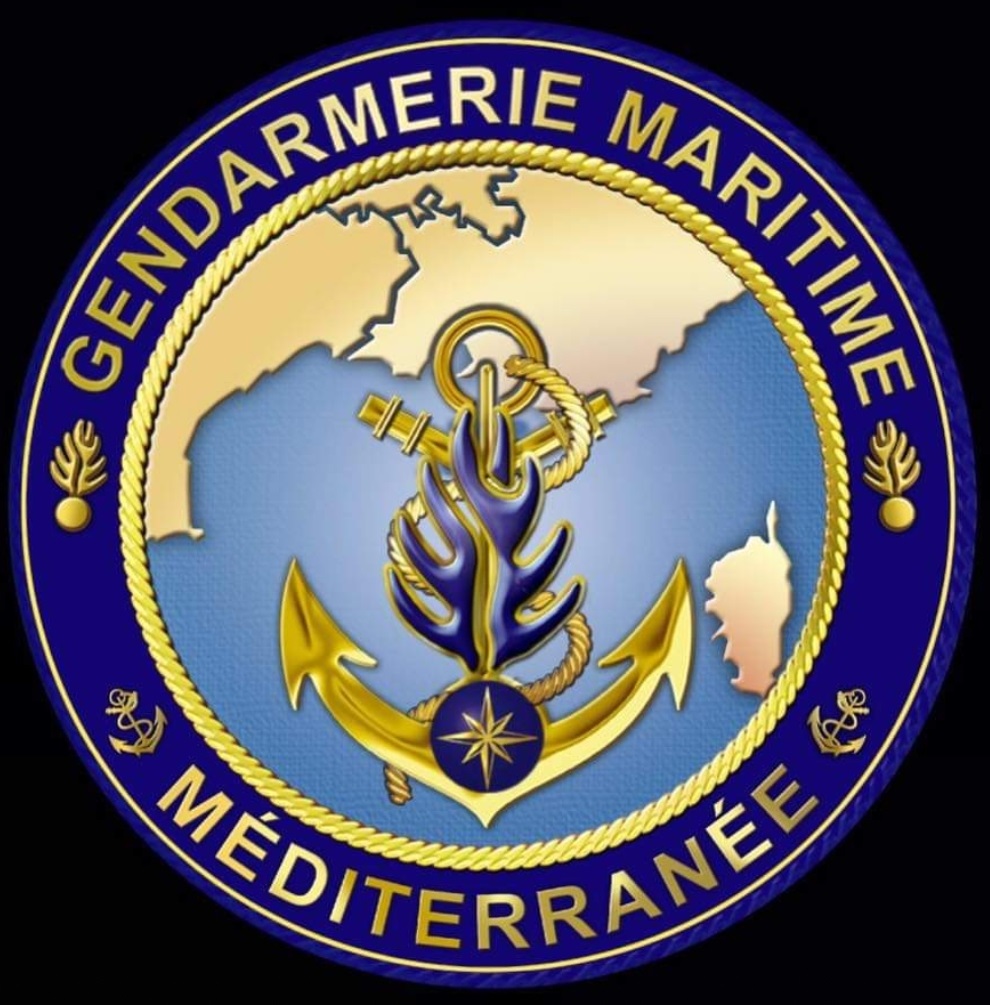 Intéressé(e)?
Donne une lettre de motivation et la photocopie de ta carte d’identité à ton référent Défense du collège :   
Vendredi  13 mai 2022
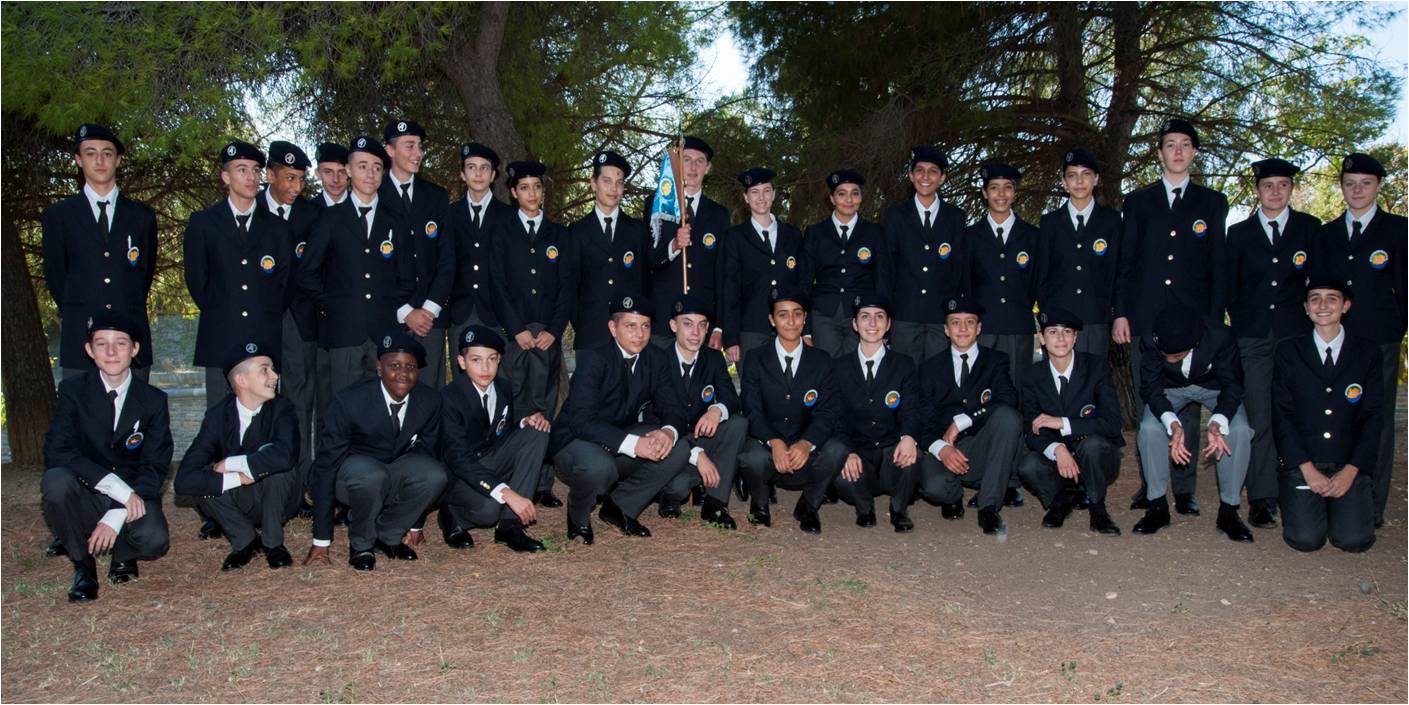 [Speaker Notes: Ckhgck]